CS 341: Algorithms
Lecture 14: graph algorithms V – single source shortest path
Readings: see website
Trevor Brown
https://student.cs.uwaterloo.ca/~cs341 
trevor.brown@uwaterloo.ca
1
Dijkstra’s algorithm
Single-source shortest pathin a graph with non-negative edge weights
2
Problem: Single source Shortest paths (SSSP)
Let’s study directed G.Can also be defined for undirected G…
“Shortest” means minimum weight
l
Suppose this is 𝒔
18
6
19
a
a
a
a
7
h
h
5
10
14
j
j
f
f
4
k
c
c
c
8
b
21
9
16
12
2
1
3
15
22
i
i
d
d
e
e
20
g
13
11
17
And so on… one path for each node.
3
[Speaker Notes: Applications? Revisit BFS path applications… but describe where edge weights come into play…]
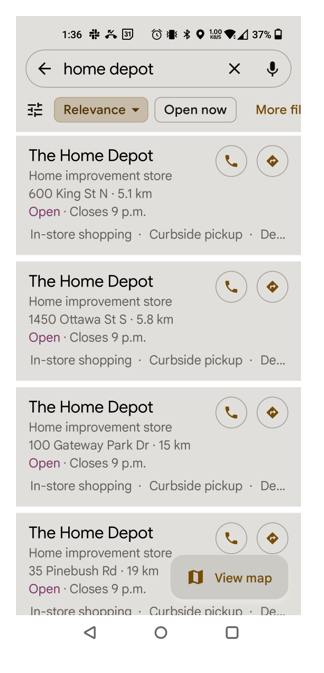 Application: Driving distance to many possible destinations
Single source: from where you are
Shortest paths: to all destinations
Display a subset of destinations
Include the optimal distances computed using SSSP algorithm
Other heuristics… traffic? Lights?
Weights can combine many factors
4
Game AI:path findingwith waypoints
Divide game world into linear paths, then send game characters in straight lines between waypoints
[video clip]
If some linear paths are much faster/slower, use weighted SSSP
Otherwise use BFS to find shortest sequence of waypoints (with fewest waypoints)
5
Dijkstra’s algorithmIllustrative example
Done!
l
18
6
19
a,0
a
7
h
5
10
14
j
f
4
k
c
8
b
21
9
16
12
2
1
3
15
2
22
i
d
e
20
g
13
11
17
We call this relaxing the neighbours
6
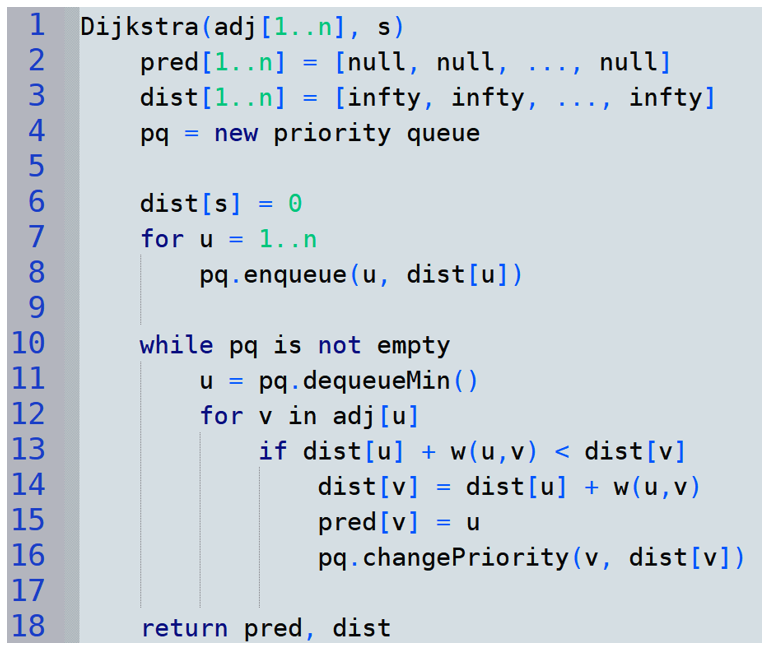 Maintain nodes in priority order, ordered by smallest distance
Eventually dequeue all nodes (no more enqueues)
7
Correctness: intuition
l
18
6
19
a,0
a
7
h
5
10
14
j
f
4
k
c
8
b
21
9
16
12
2
1
3
15
2
22
i
d
e
20
g
13
11
17
And so on…
8
Proof
9
a
7
c
8
b
2
16
3
22
d
e
11
10
a
7
c
8
b
2
16
3
22
d
e
11
11
12
Recall:
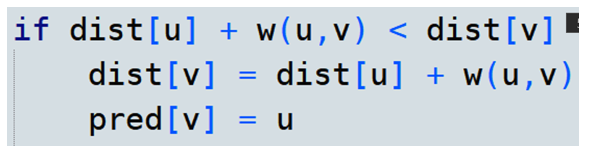 That means it’s equal to the length of the shortest path!
13
Runtime
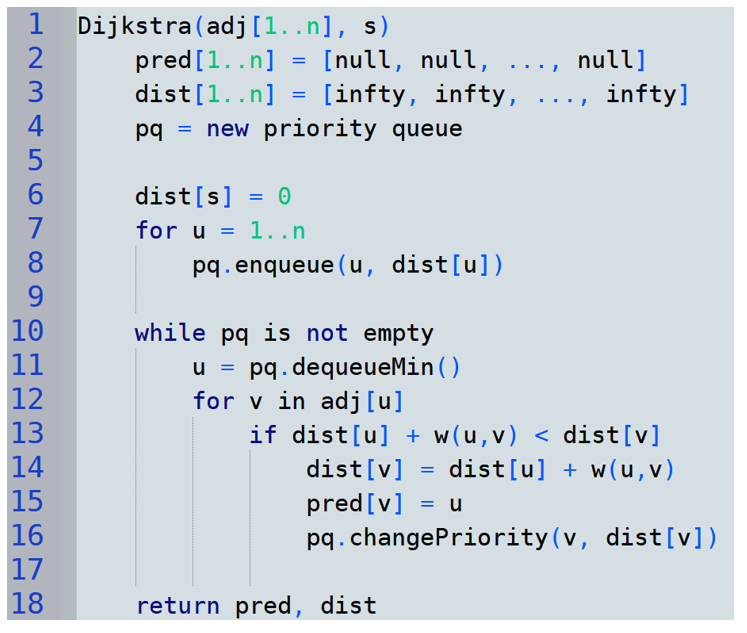 Space complexity?
14
Outputting actual shortest path(s)?
15
An alternative implementation
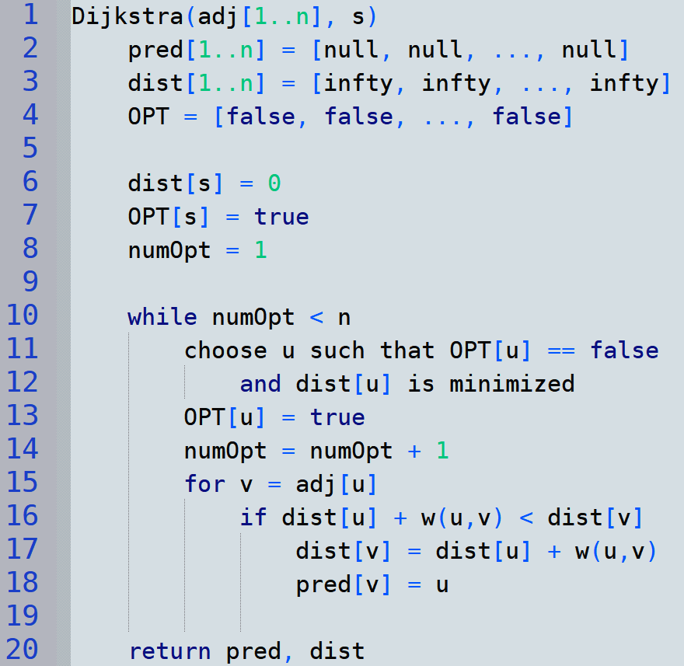 16
[Speaker Notes: ALTERNATIVE DIJKSTRA’S WITH V^2 TIME]
Website demonstrating Dijkstra’s alg
https://www.cs.usfca.edu/~galles/visualization/Dijkstra.html
17
Bellman-Ford
Single-source shortest pathin a graph with possibly negative edge weightsbut no negative cycles
18
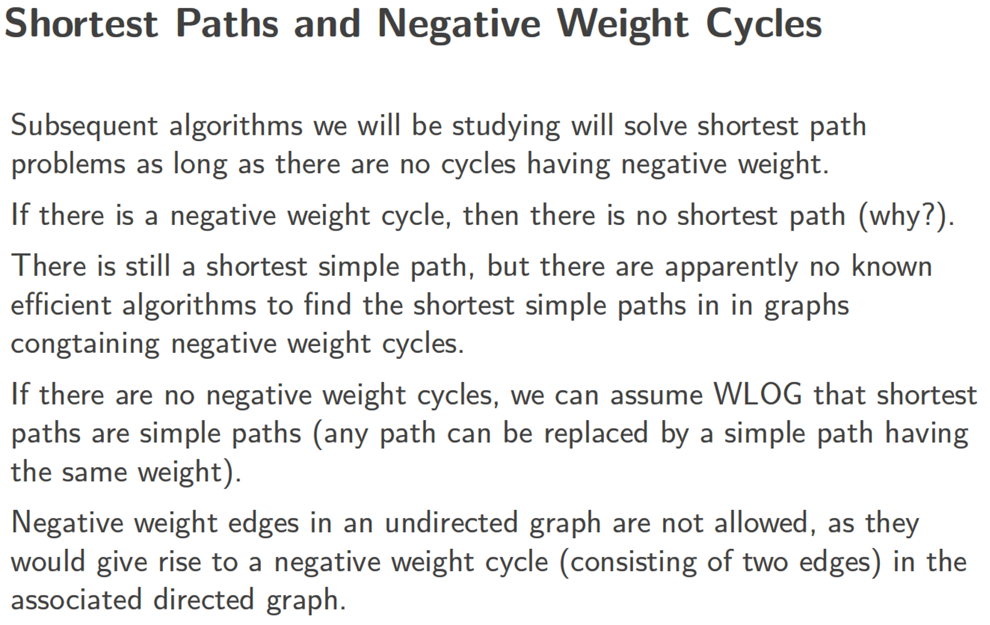 19
Bellman-Ford
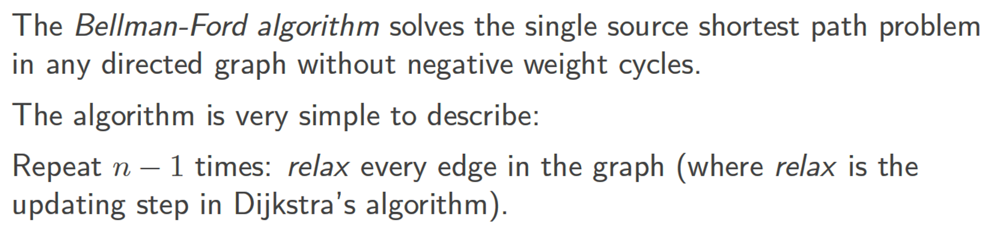 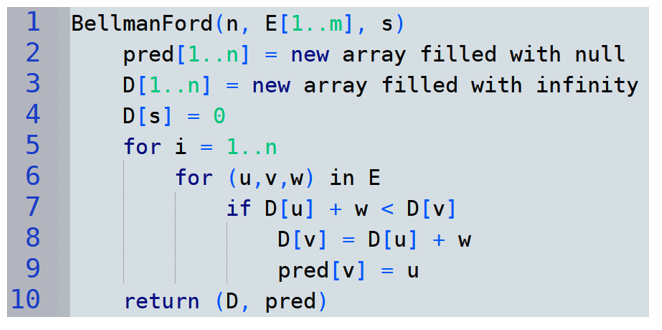 20
Best case execution
It technically suffices to do oneiteration of the outer loop
Edges happen to be processed left to right by the inner loop
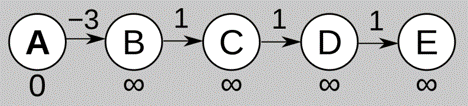 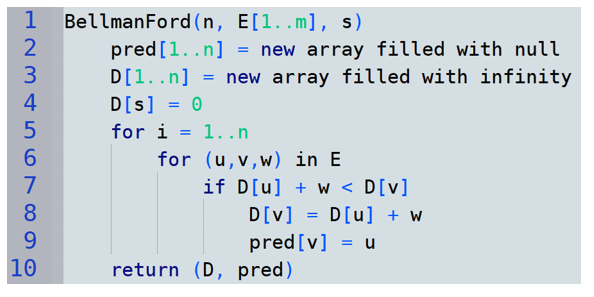 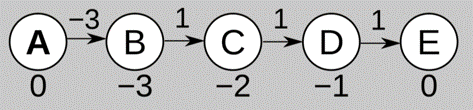 21
Worst case execution
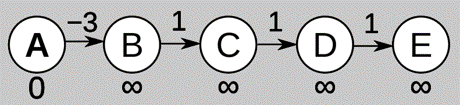 Edges happen to be processed right to left by the inner loop
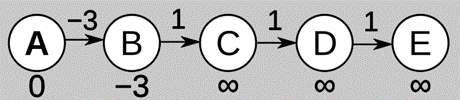 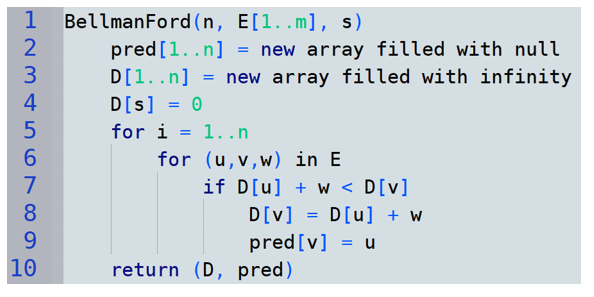 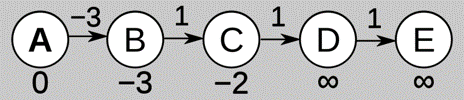 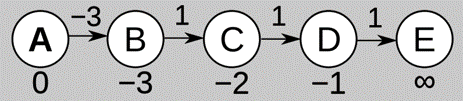 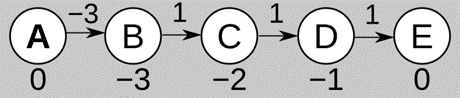 Dijkstra’s is similar, but consistently achieves good ordering using its priority queue
22
Why Bellman-Ford works
There is a negative cycle!
23
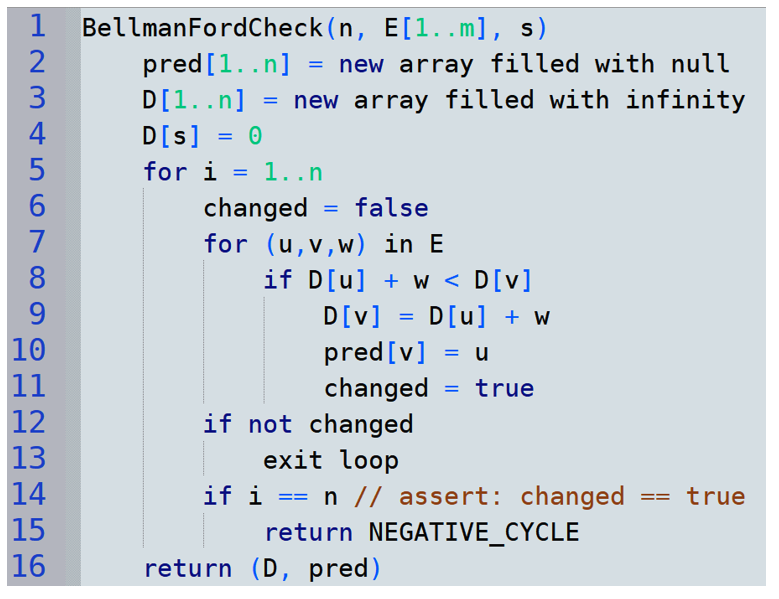 A More Detailed Implementation
With early stopping
and checking fornegative cycles
24
Bonus slide
Why can’t you just modify a graph with negative weights by: finding the minimum edge weight Wmin, and adding that to each edge, so you no longer have negative edges and can run Dijkstra’s algorithm?
Exercise: can you find a graph for which this will cause Dijkstra’s algorithm to return the wrong answer?
Solution:
Consider a graph with 5 nodes: s, a, b, c, t
And edges s->a with weight -10, b->t with weight 10s->b weight -1, b->c weight -1, c->t weight -1
What happens if you modify this graph as proposed, then run Dijkstra’s to find the shortest path from s to t?
25